Индивидуальные домашние работы в 11 классе
Сайт Решу ЕГЭ
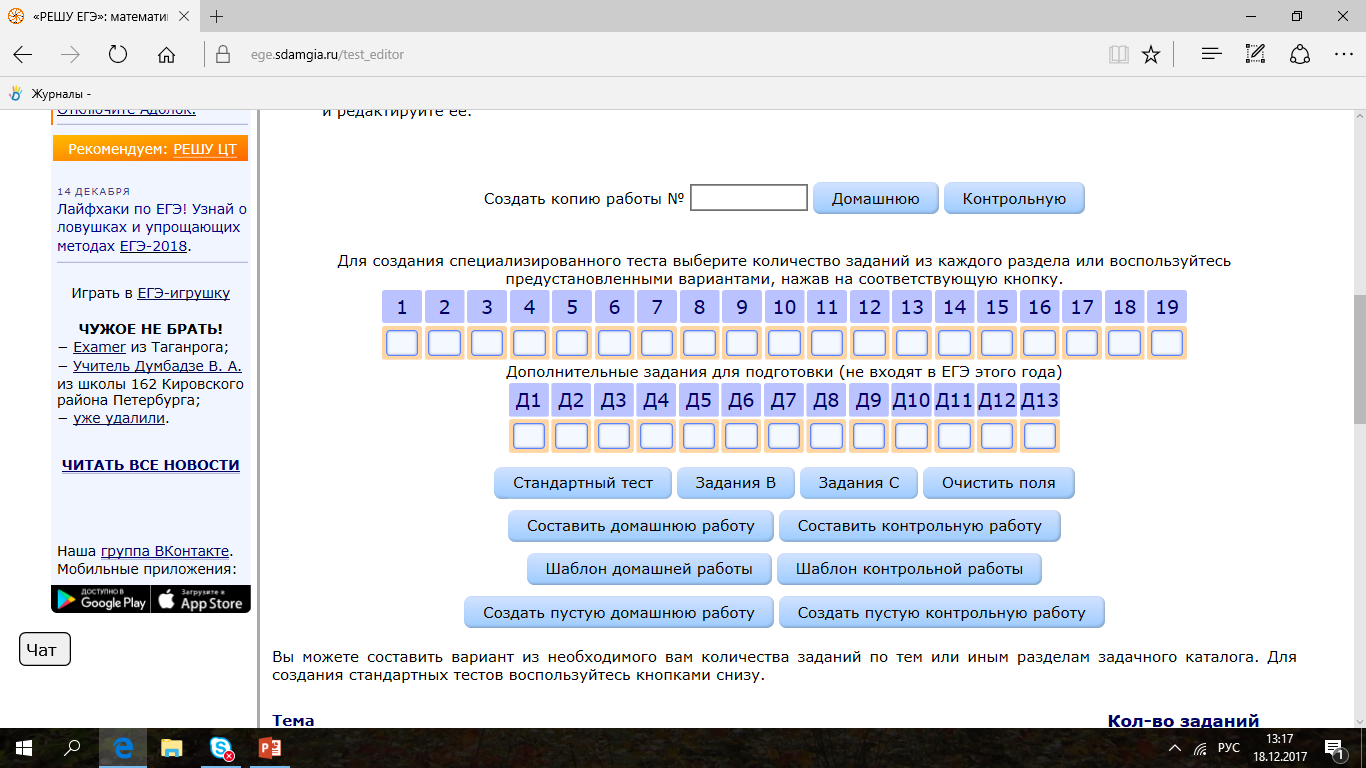